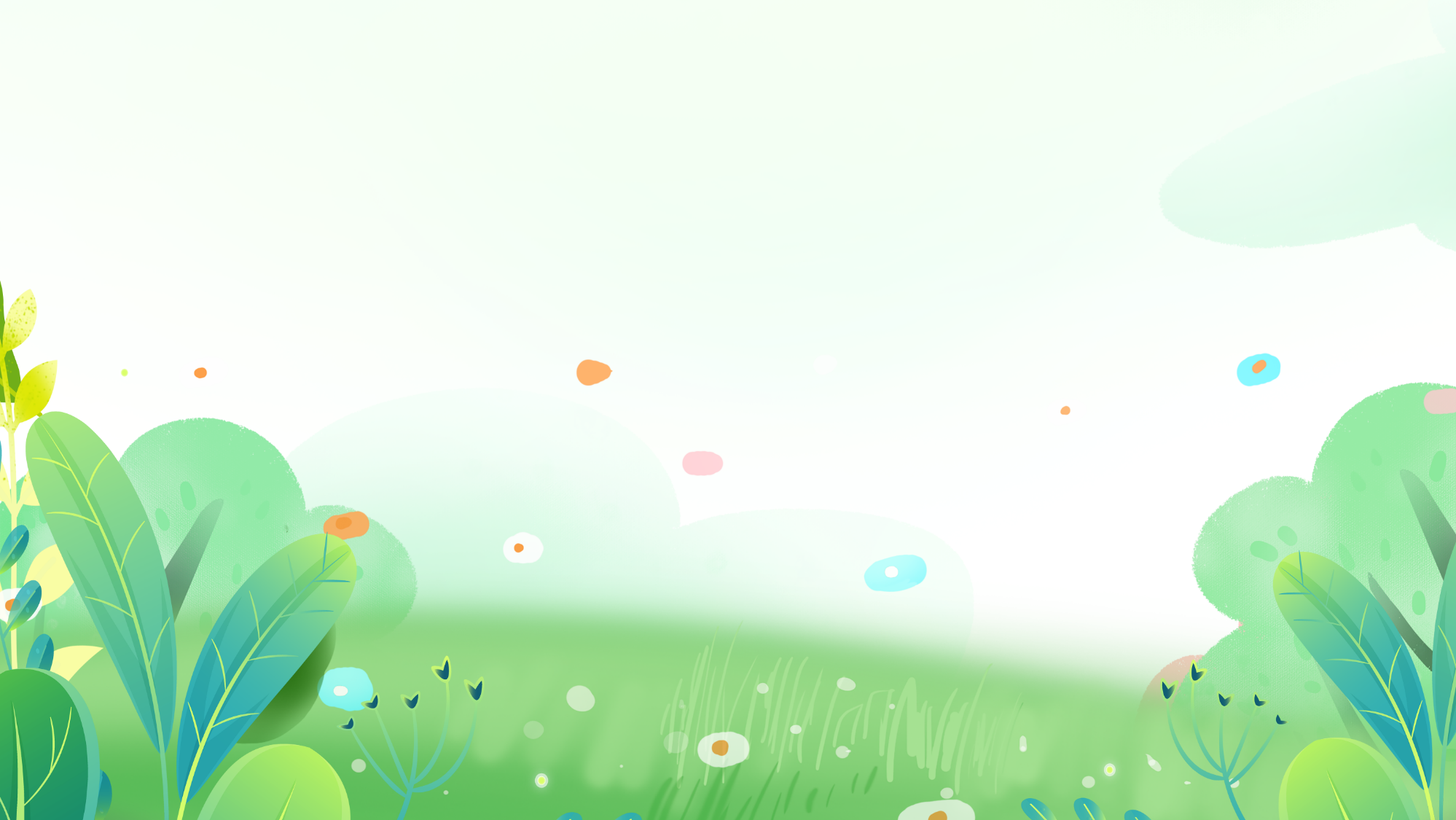 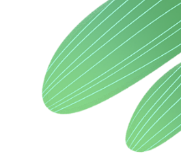 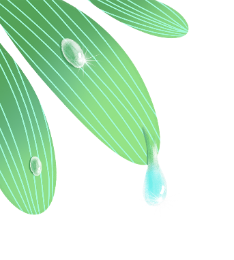 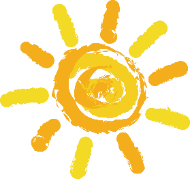 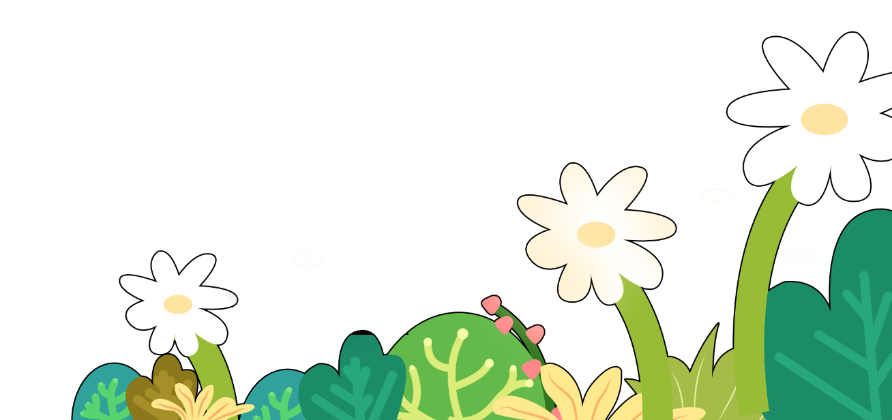 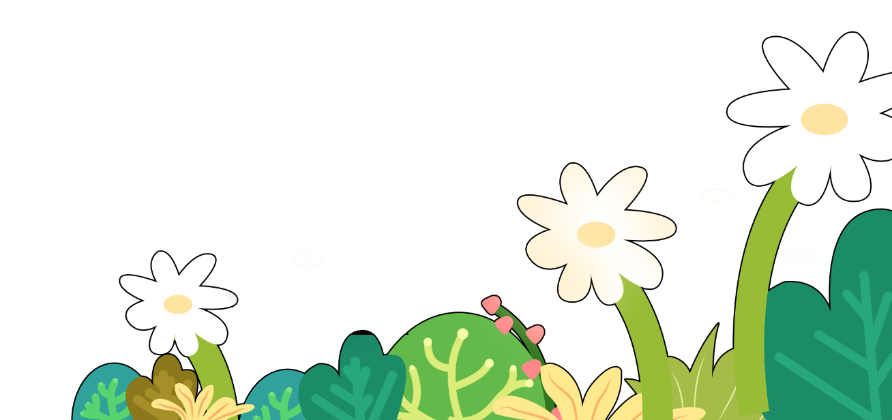 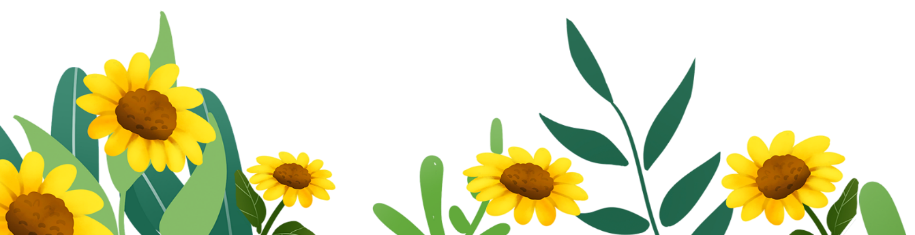 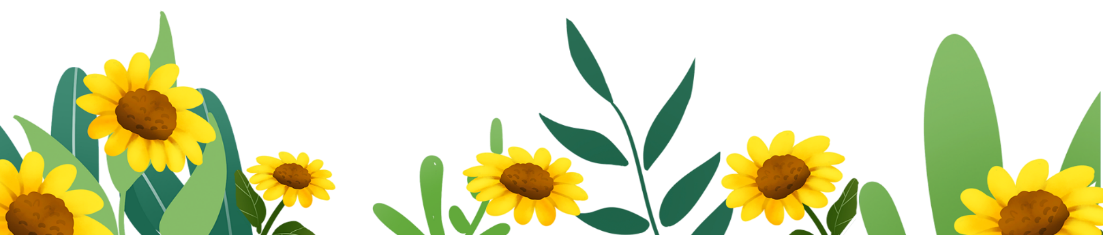 节日PPT模板 http://www.1ppt.com/jieri/
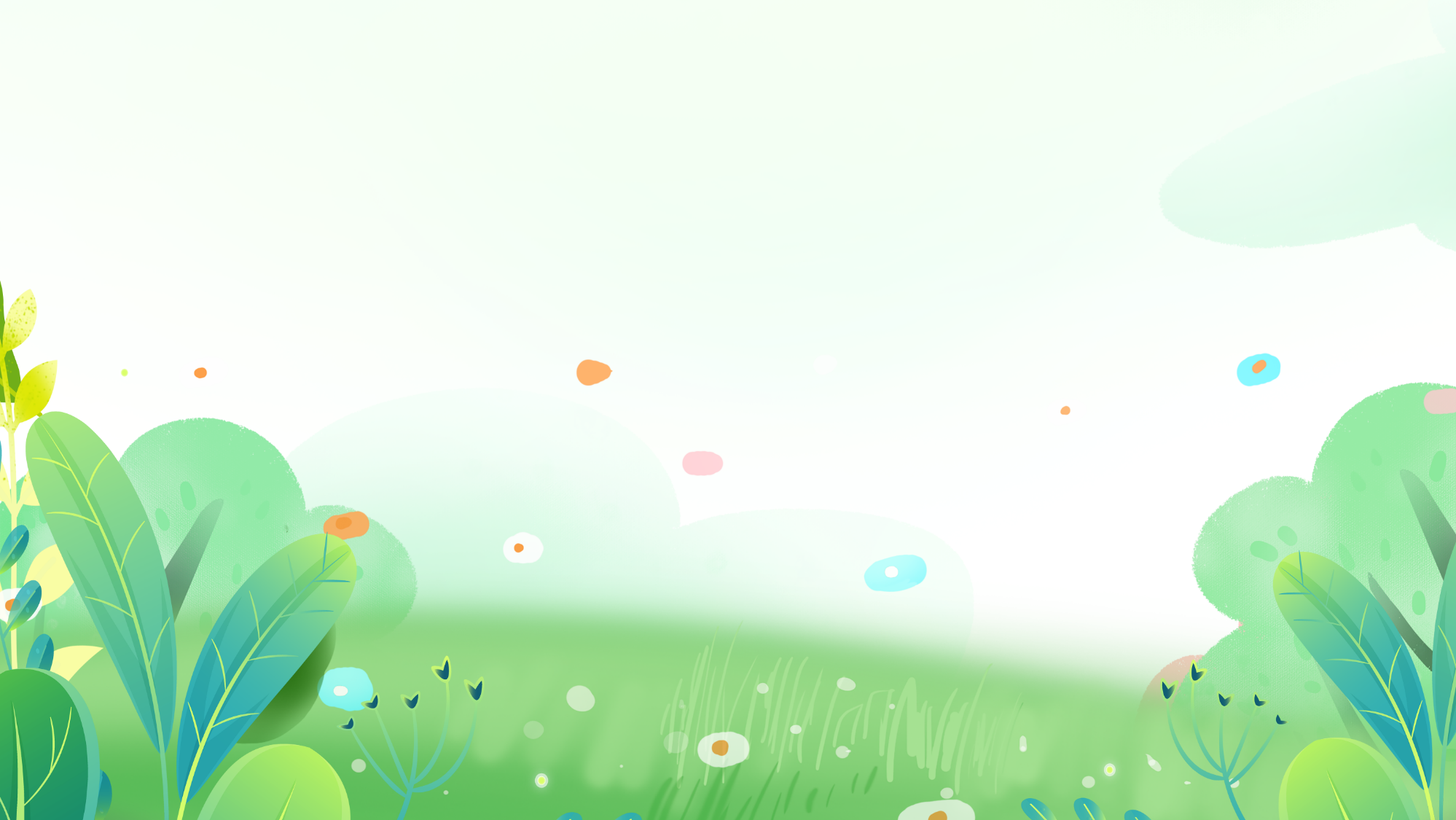 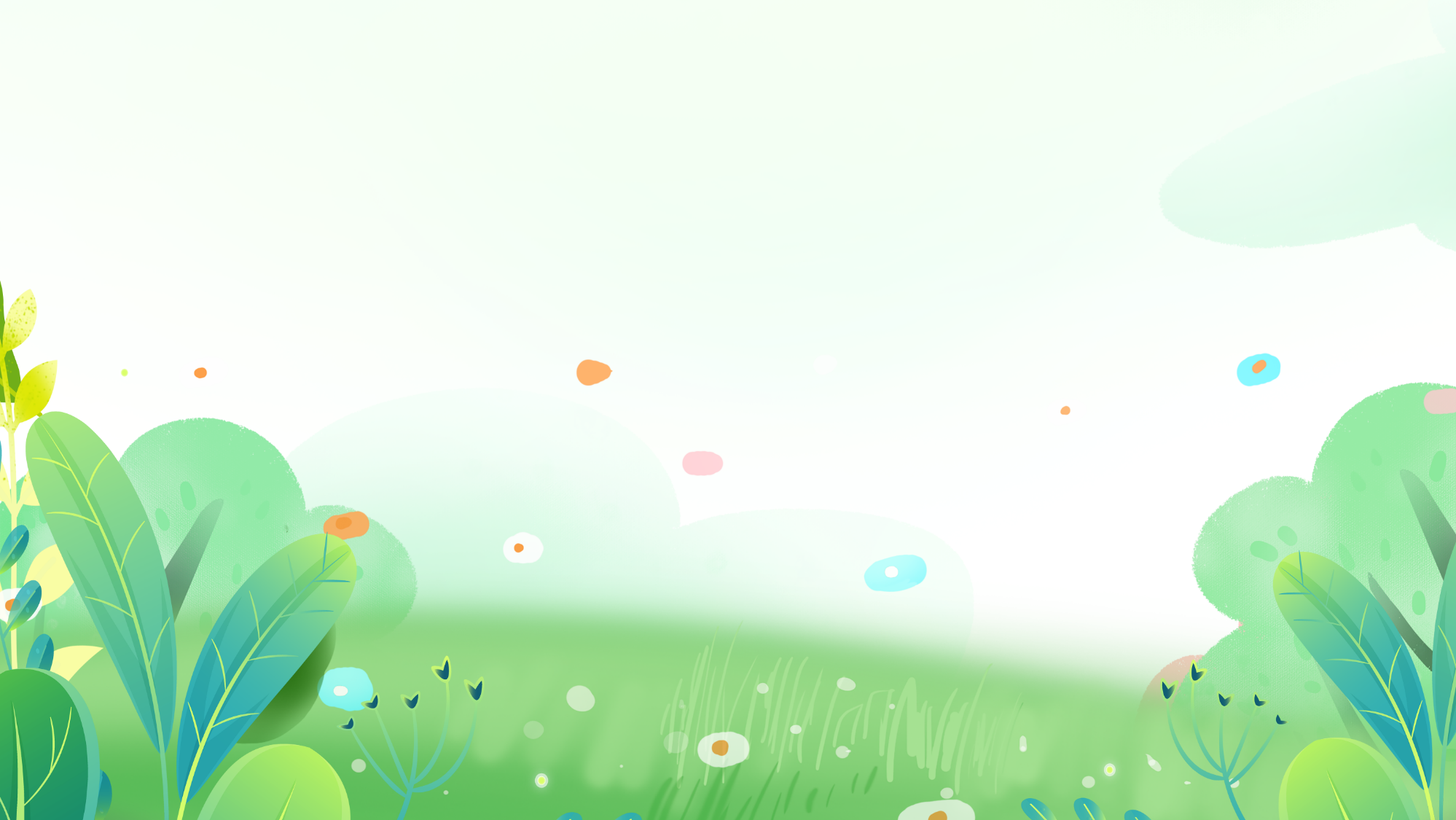 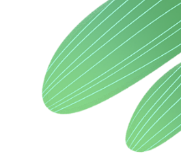 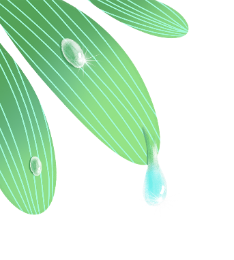 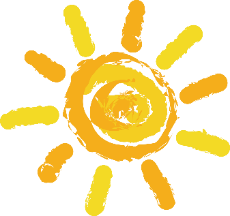 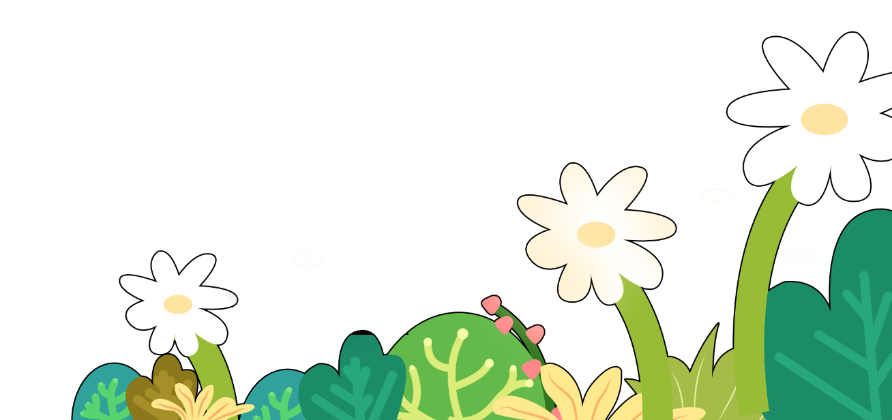 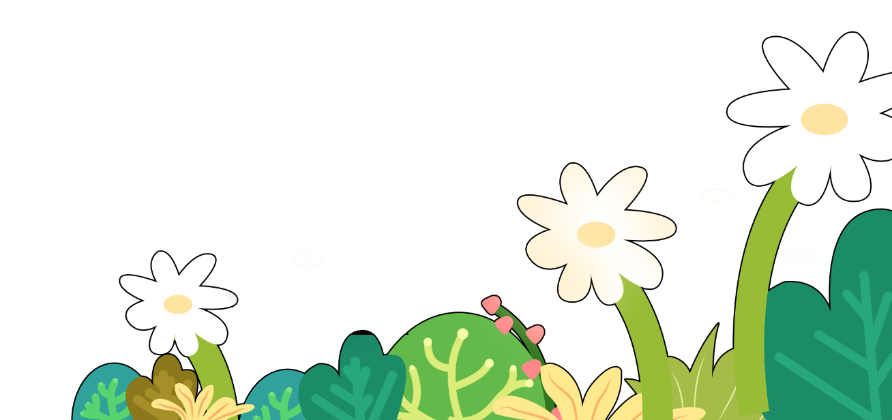 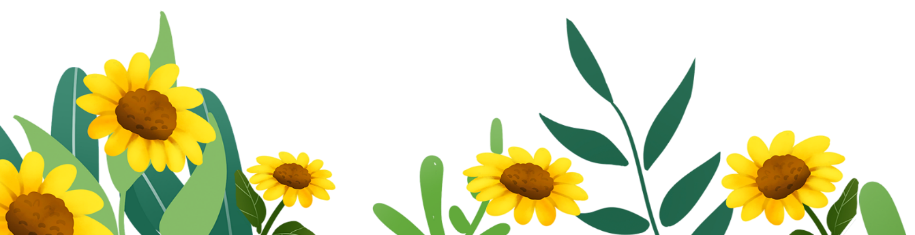 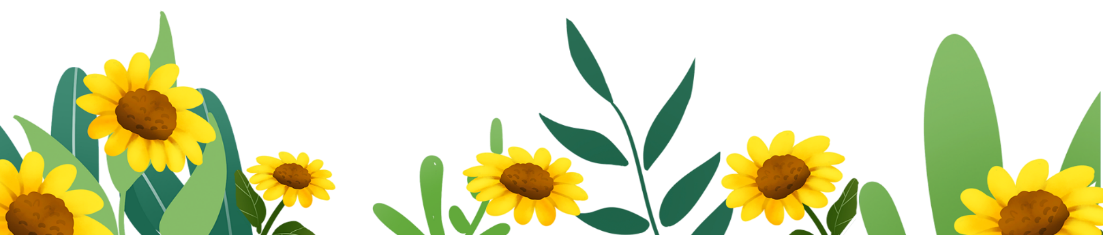 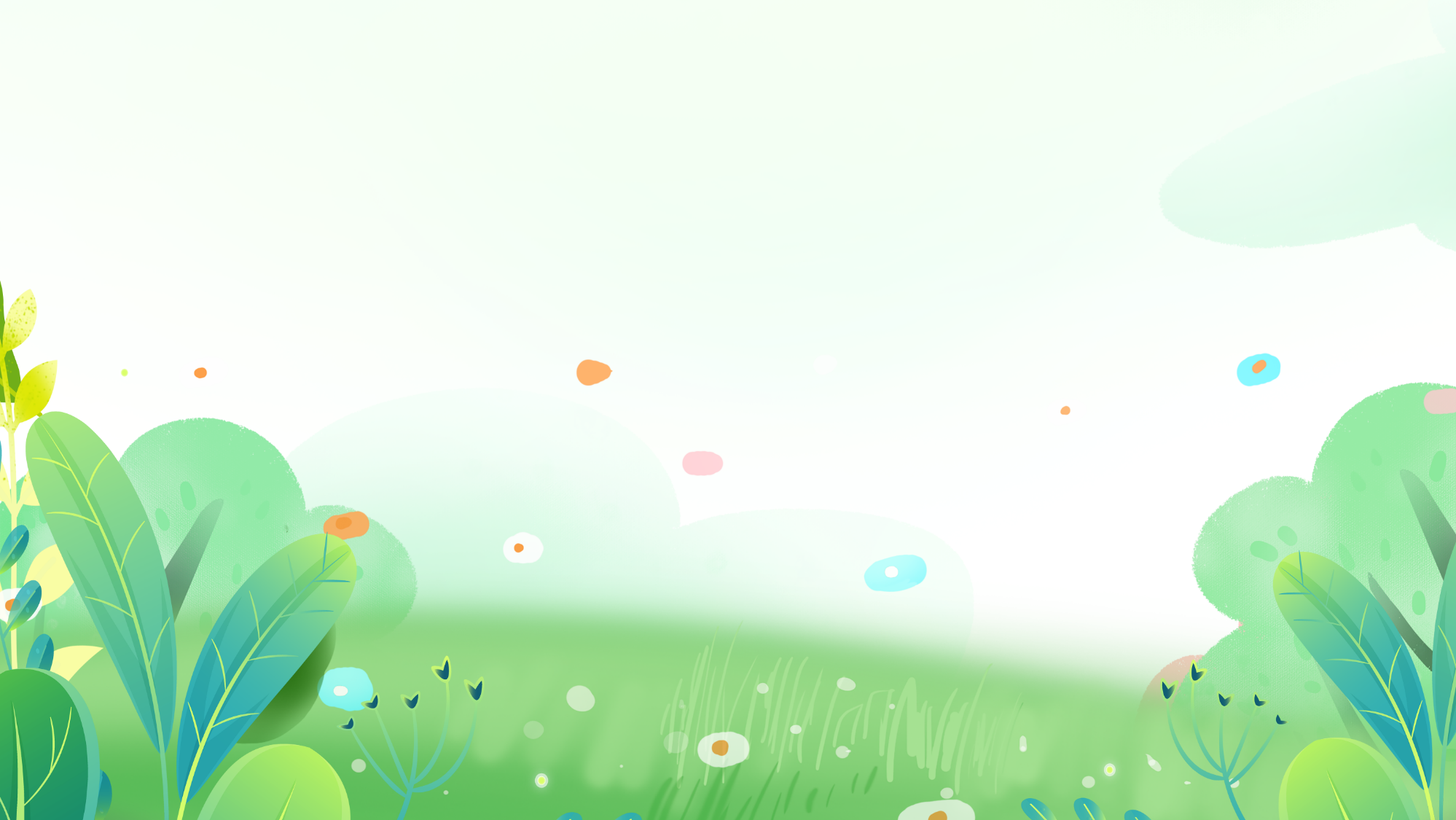 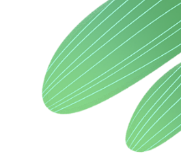 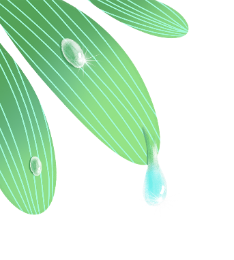 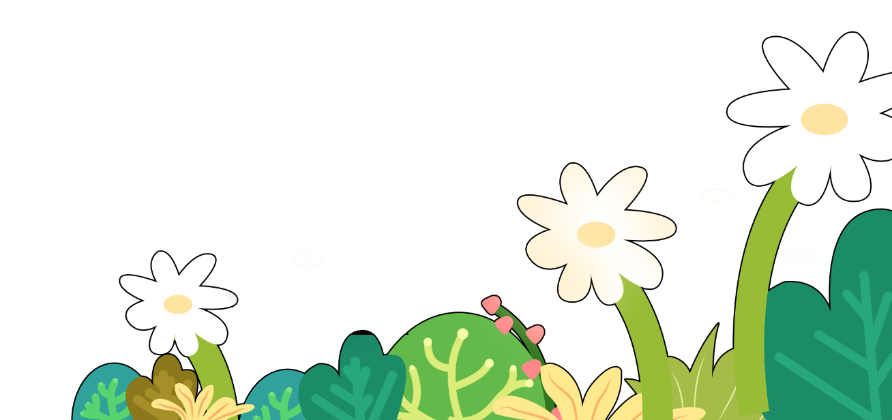 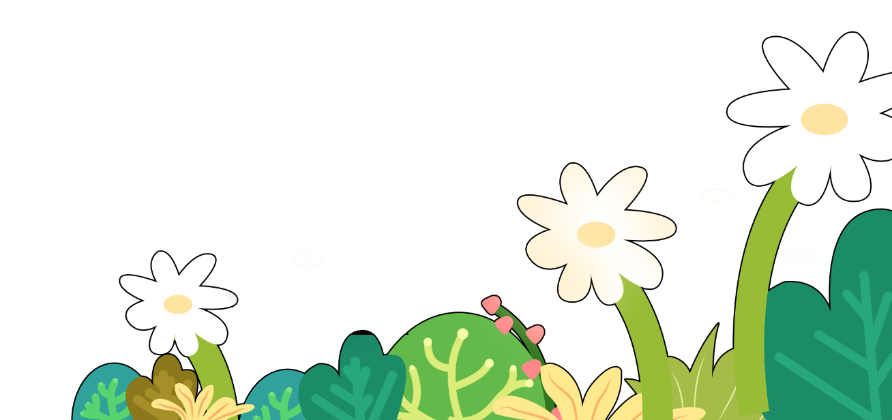 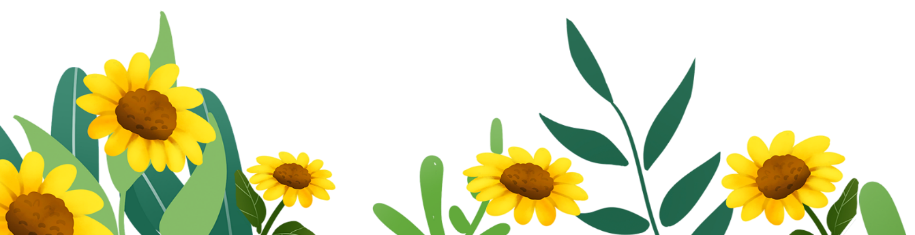 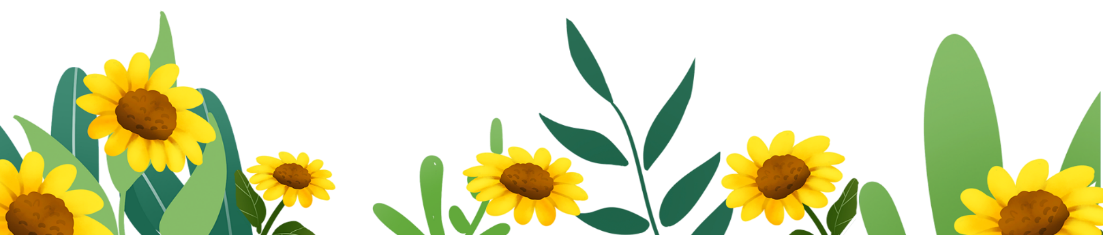 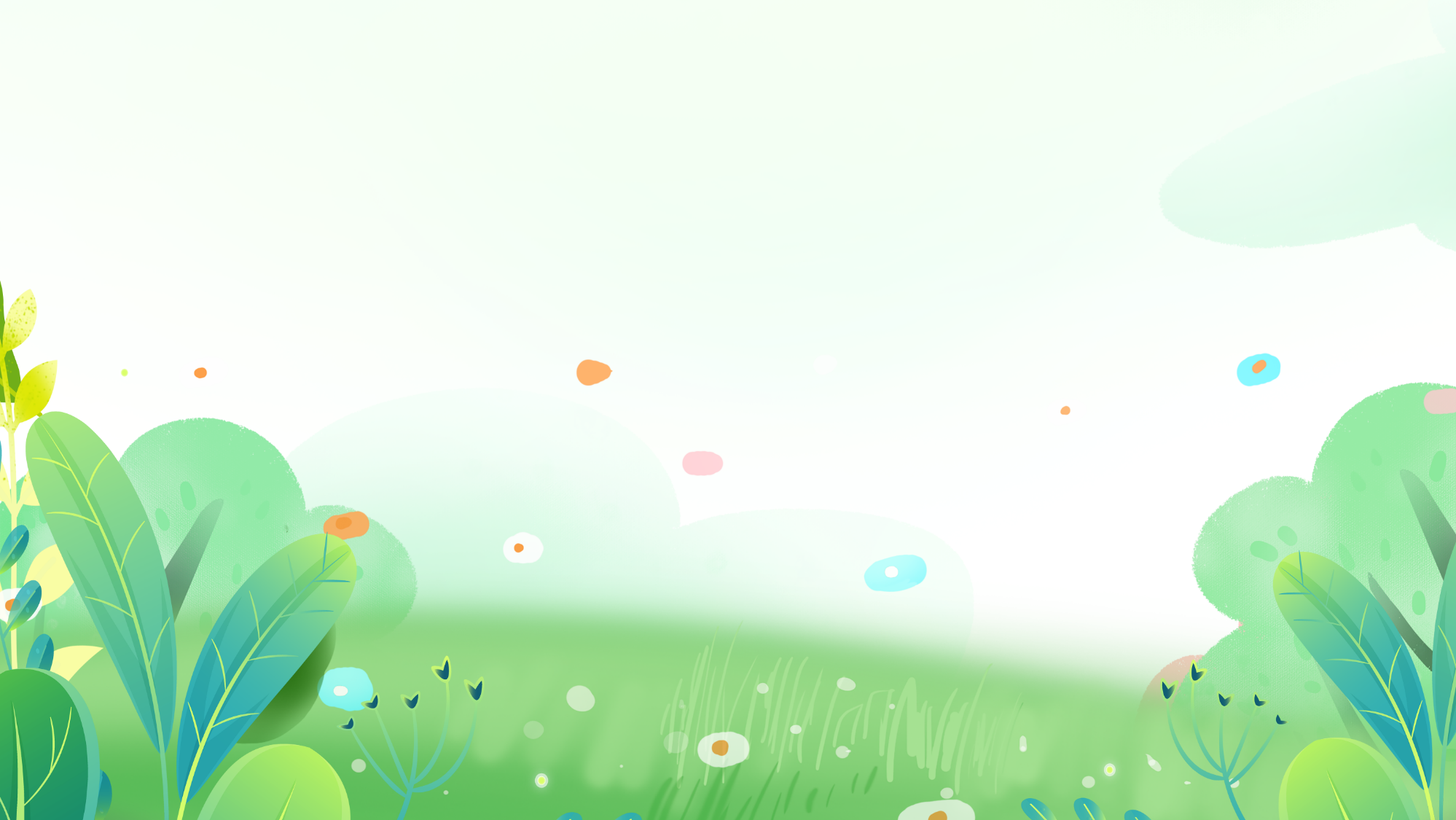 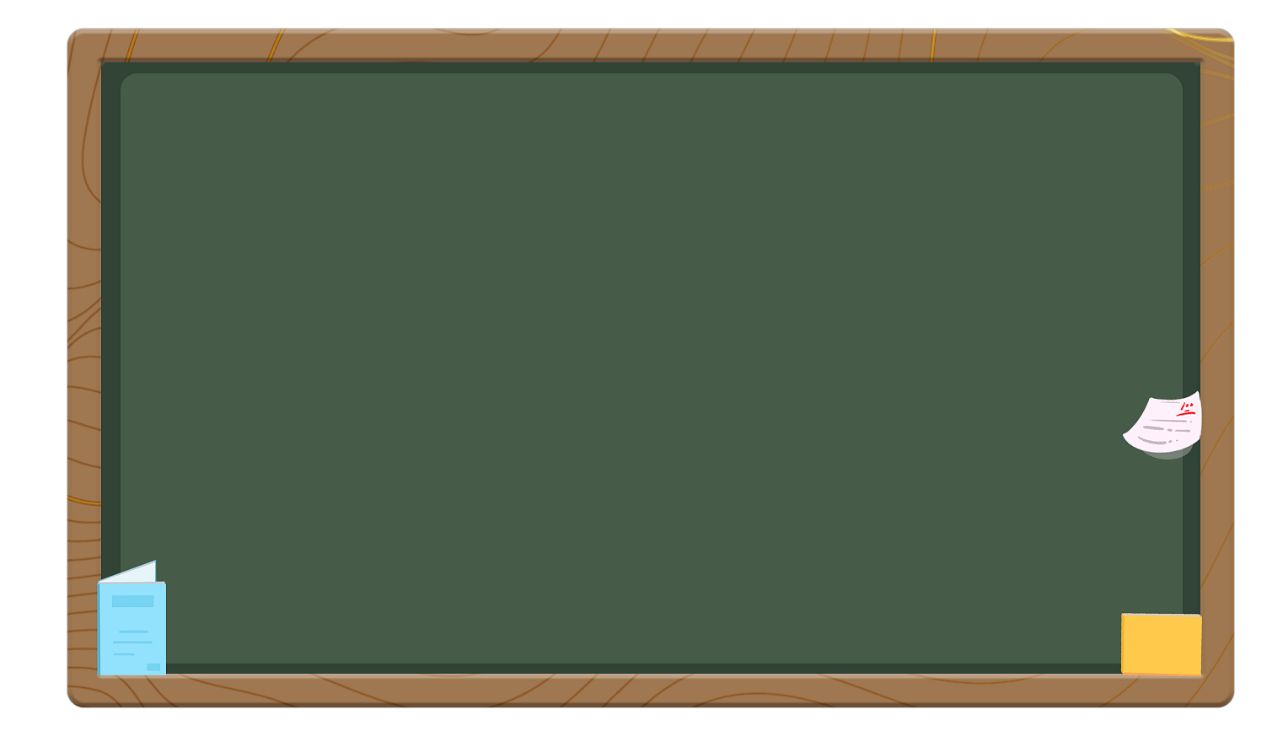 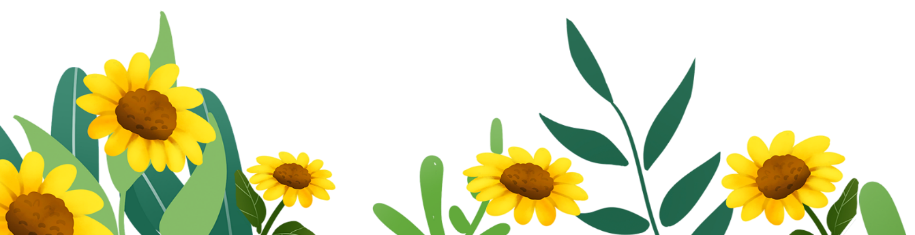 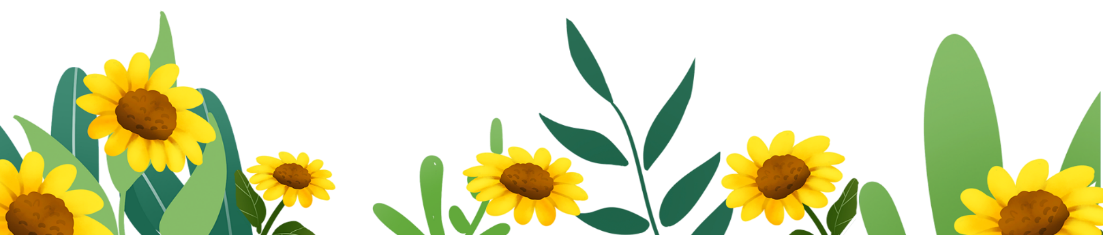 We respect your valuable time with freeppt7!
If you have any questions, please reach us
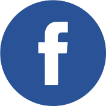 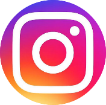 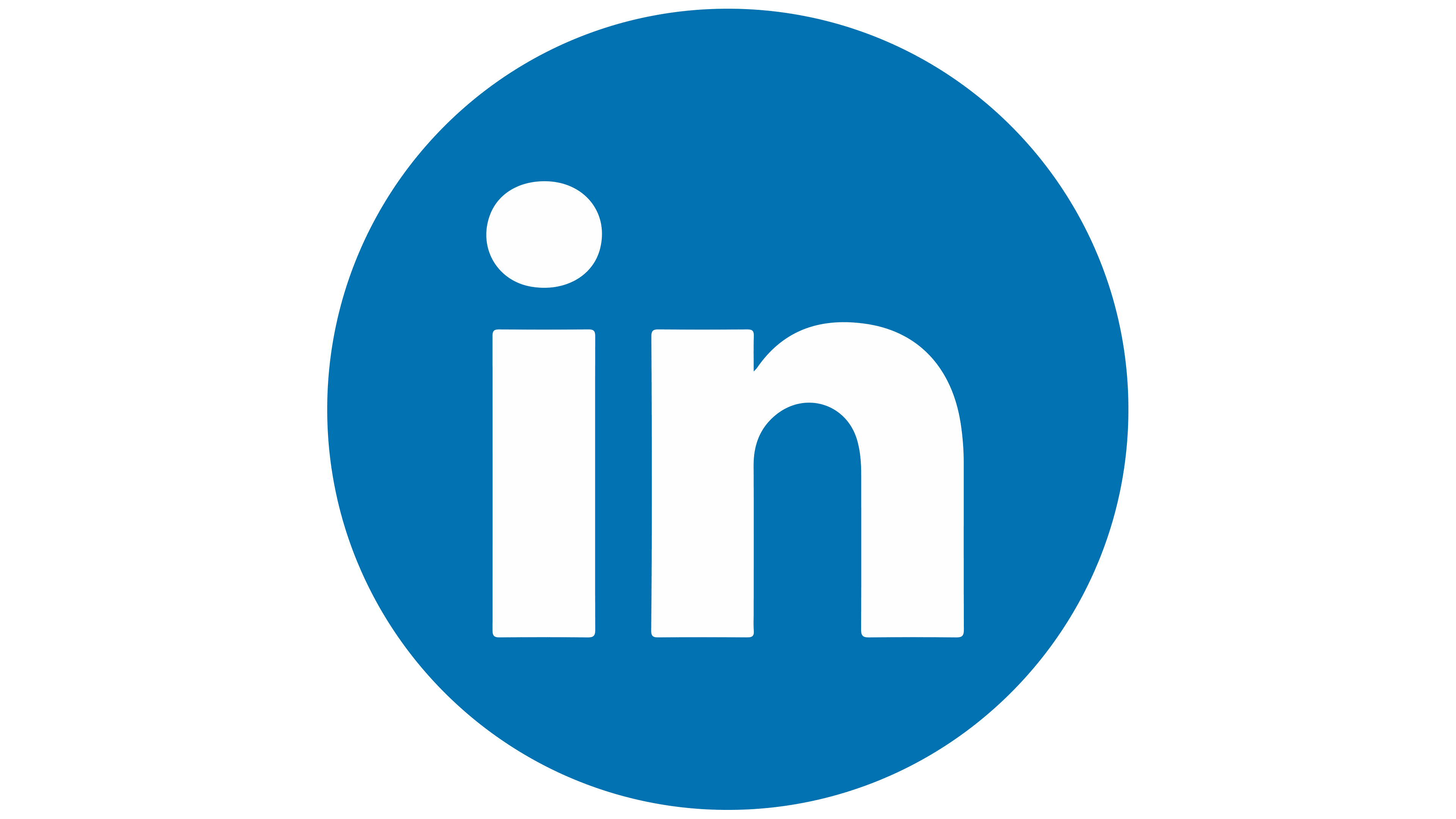 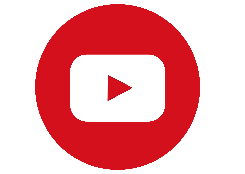 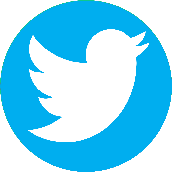 Do you have a design request, please visit our redesign page.
CREDIT: Freeppt7.com created this PowerPoint template.
Let this slide be kept for attribution.
www.freeppt7.com